МКОУ «Погорельская средняя общеобразовательная школаШадринского района Курганской области»Проектпо геометрииГеометрические игрушки. Флексагоны и Флексоры.
Подготовила:
Ученица 8 класса
Черемных Марина
Цель – доказать, что  математические знания    играют огромную роль в создании объёмных геометрических игрушек.
Задачи проекта: 
Выяснить что такое флаксагон и что такое флексор;
Узнать историю возникновения флексагонов и флексоров;
Познакомиться с видами этих геометрических игрушек;
Создать модели простейших флексагонов и флексоров; 
 Гипотеза:  Математика является основой в создании флексагонов и флексоров.
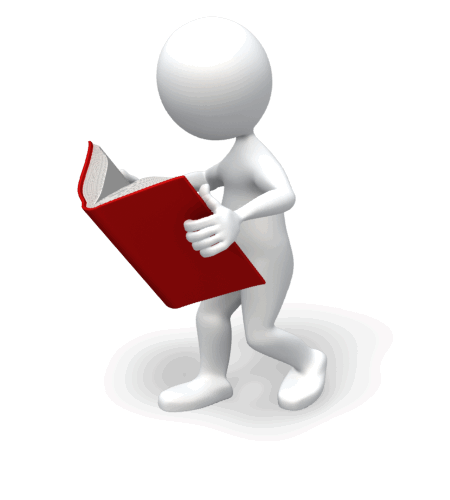 Флексагоны
Флексагоны - модели из полосок бумаги, способные складываться и сгибаться. Многие флексагоны имеют квадратную  или шестиугольную форму, а так же бывают прямоугольные и кольцевые.
Для различия плоскостей на секторы флексагона наносят цифры, буквы, элементы изображения или просто
    окрашивают в
    определённый цвет.
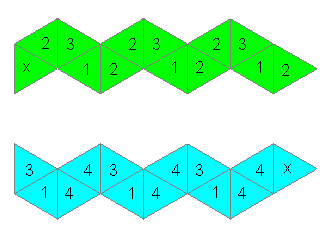 История возникновения флексагонов:
Первый флексагон был открыт в 1939 году английским студентом Артуром Стоуном,  он обрезал края бумаги и из получившихся полосок стал складывать различные 
   фигуры, одна из 
    которых оказалась 
    тригексафлексагоном.
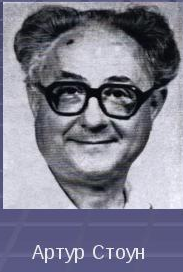 Модели флексагонов
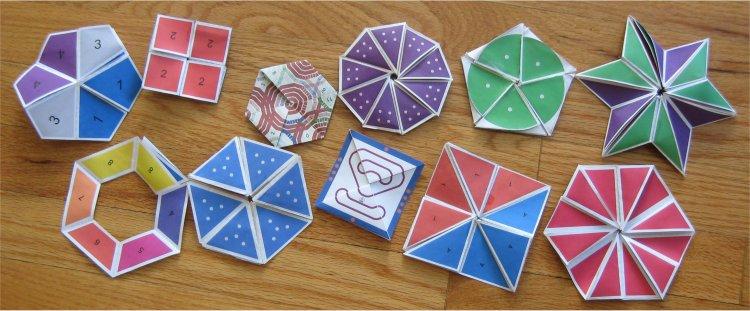 Виды флексагонов:
Поверхности флексагона могут состоять из равносторонних или равнобедренных треугольников, квадратов, пятиугольников и т.д.
Флексагон с заданной формой и количеством плоскостей может быть изготовлен из разных развёрток. Более того, даже из одной и той же развёртки можно изготовить разные варианты сворачивания.
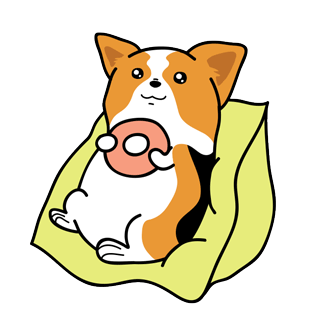 Флексоры
Флексор – это цепочка, состоящая из тетраэдров. Она обладает способностью изгибаться и выворачиваться до бесконечности, все время, меняя свою форму. 
Флексор, состоящие из n
    тэтраэдров называют 
    магическим кольцом.
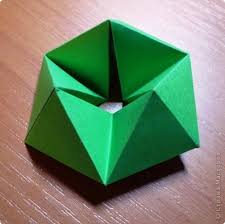 История возникновения флексоров
В 1977 году американский математик Роберт Коннелли построил изгибаемый многогранник. 
    Коннелли назвал
    его флексором.
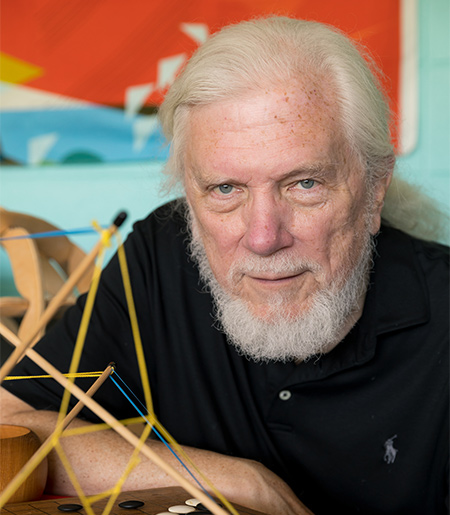 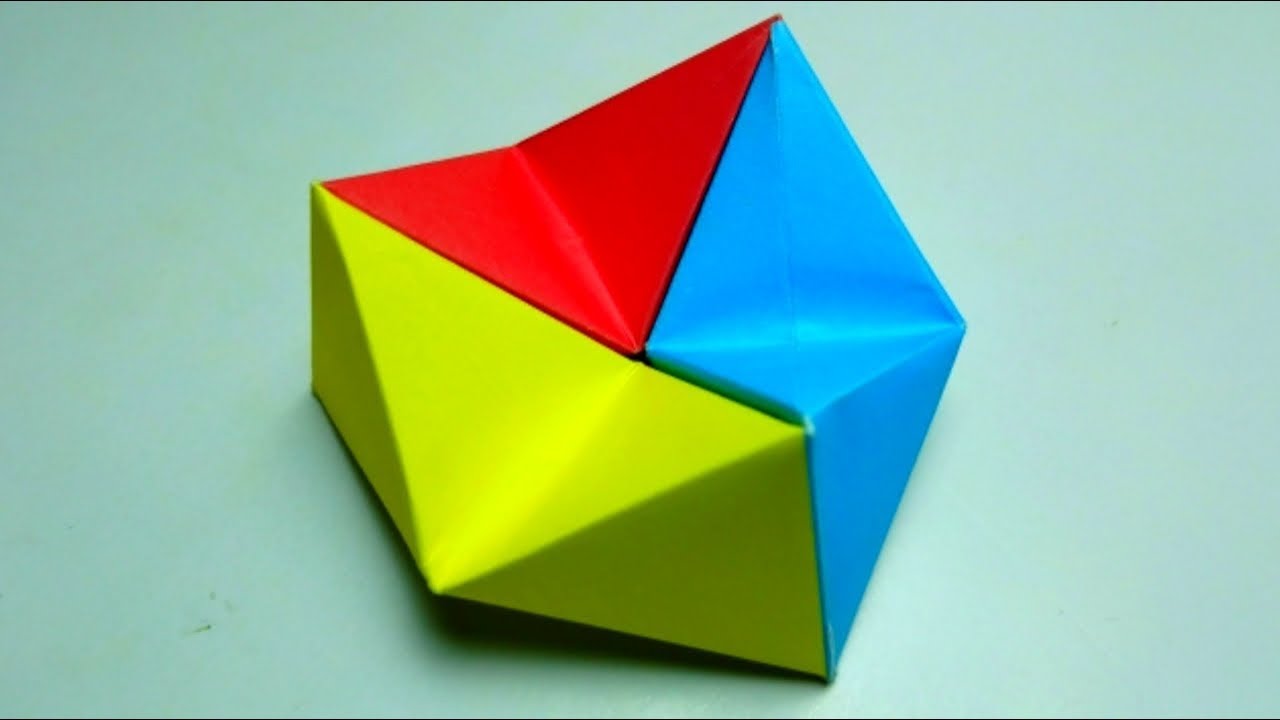 Модели флексоров
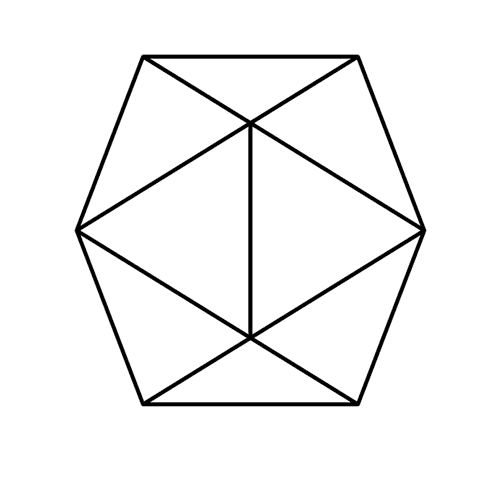 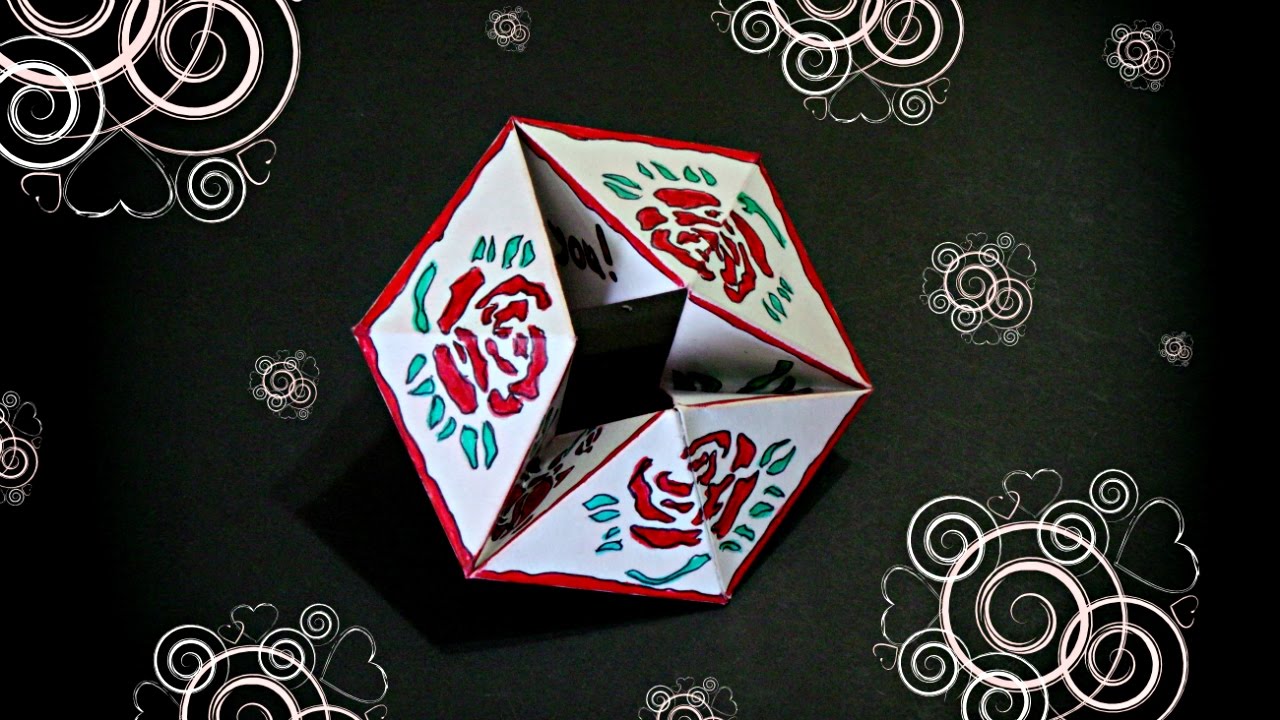 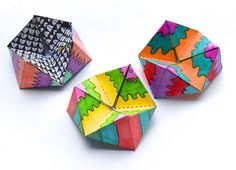 Пример флексора
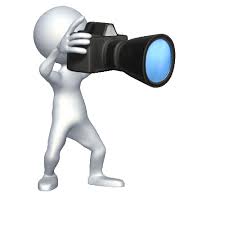 Изготовление флексагона
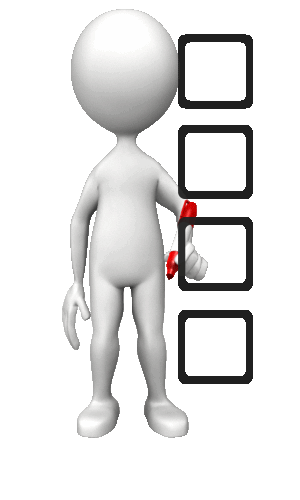 Вот такой флексагон получился у меня
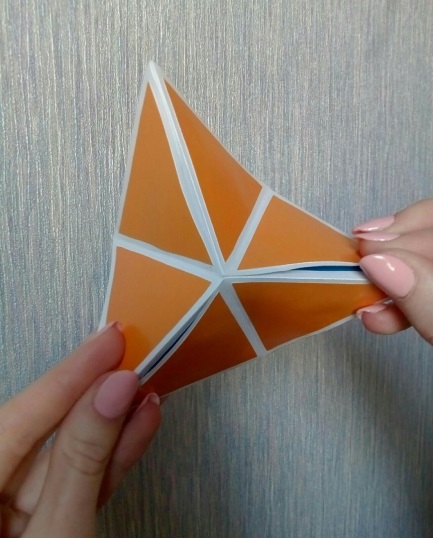 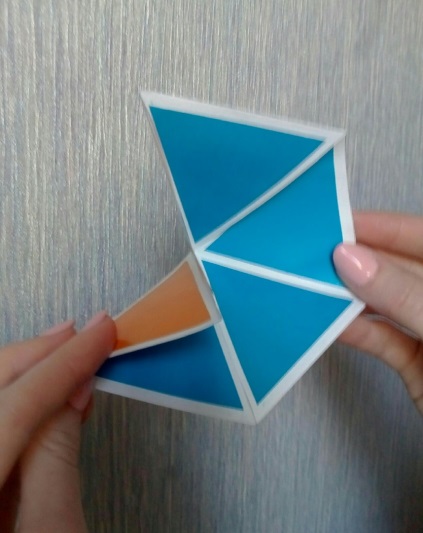 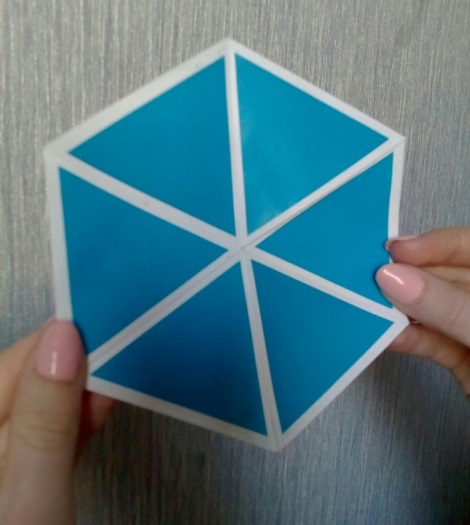 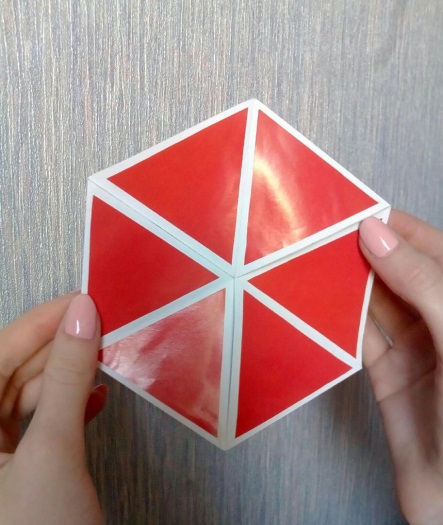 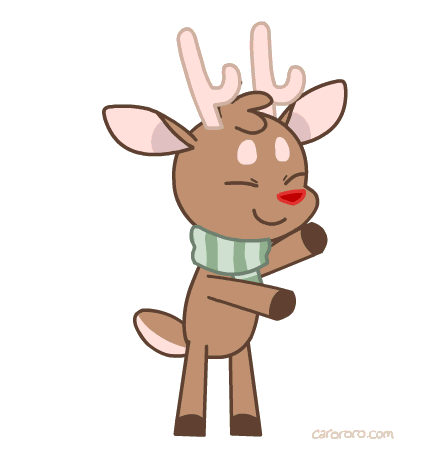 Изготовление флексора
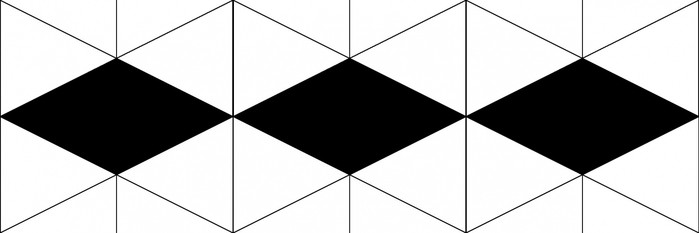 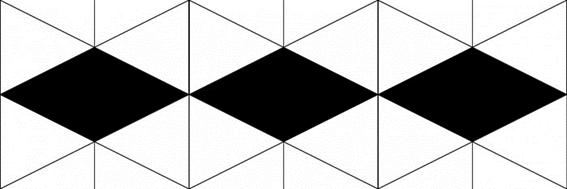 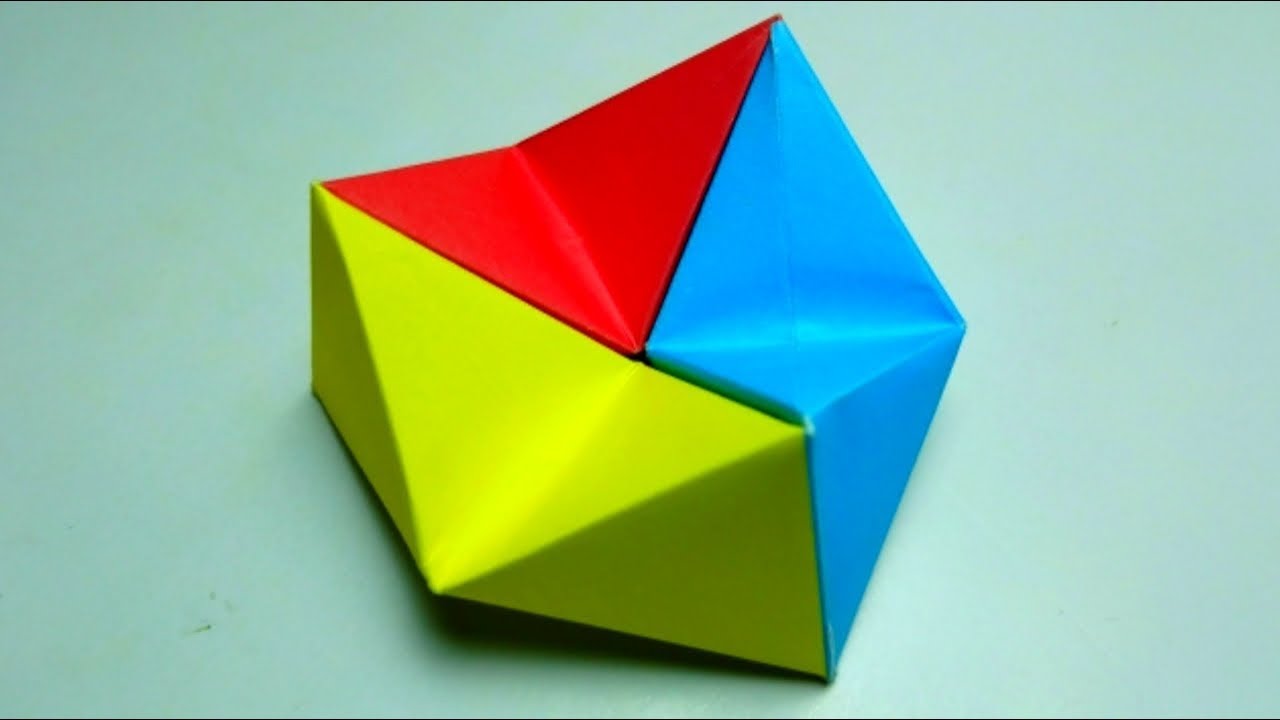 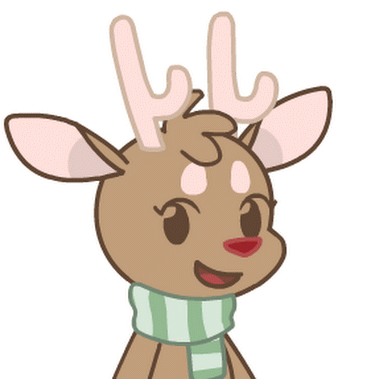 Флексагоны и флексоры в жизни человека
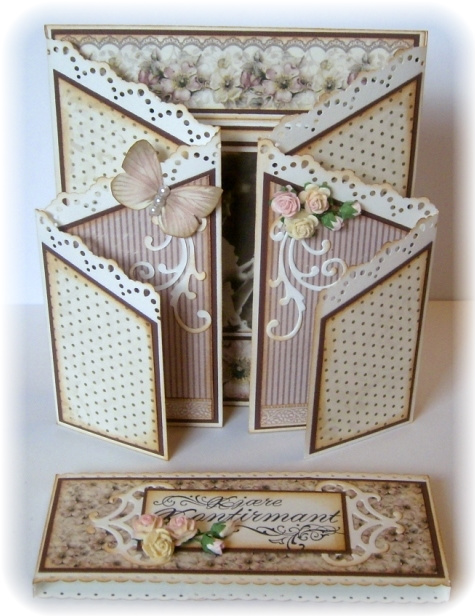 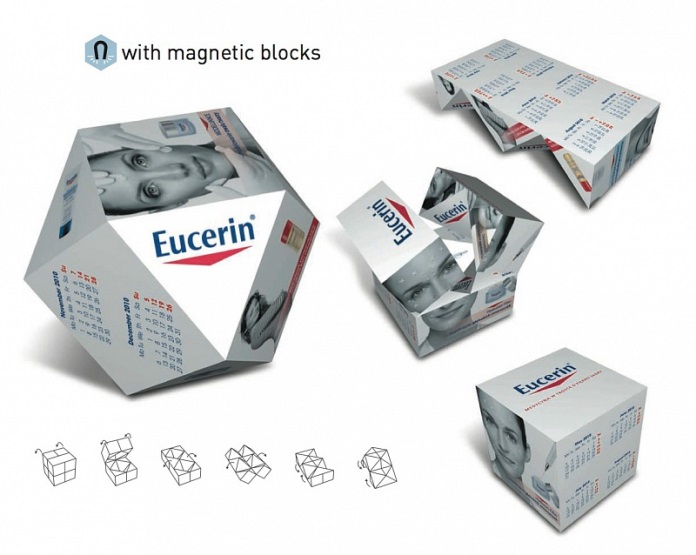 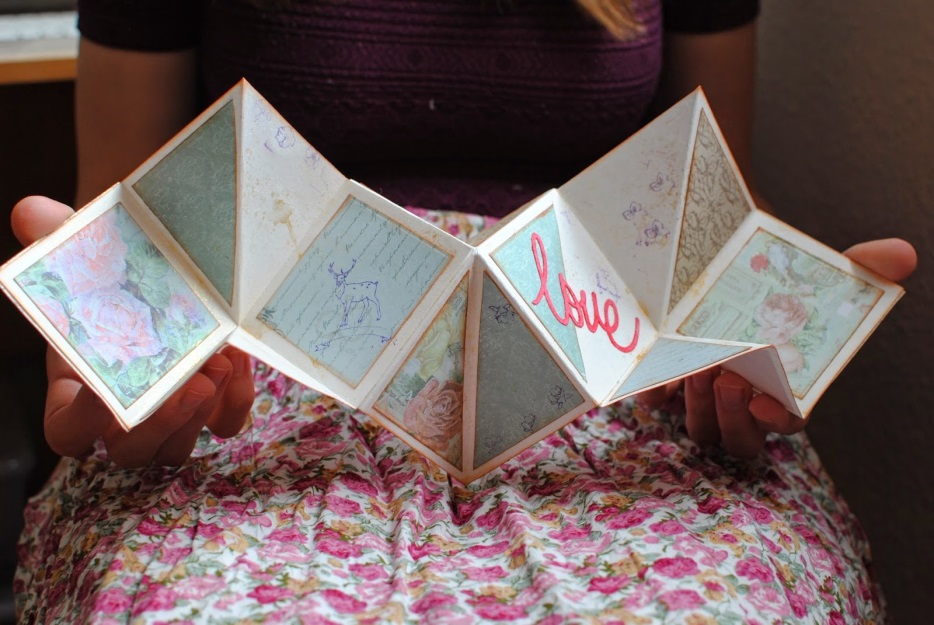 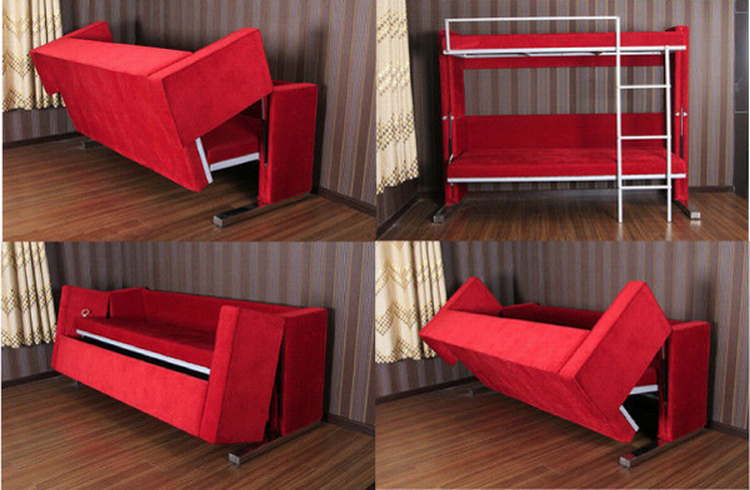 Общие черты флексагонов и флексоров.
Во-первых, и флексагоны и флексоры являются занимательными головоломками одного из разделов математики. 
Во-вторых, при перегибании флексагонов и флексоров их наружные поверхности прячутся вовнутрь, а ранее скрытые поверхности неожиданно выходят наружу.
В-третьих, изготовить флексагон 
    и флексор можно из любого 
    числа поверхностей.
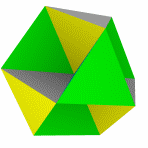 Заключение
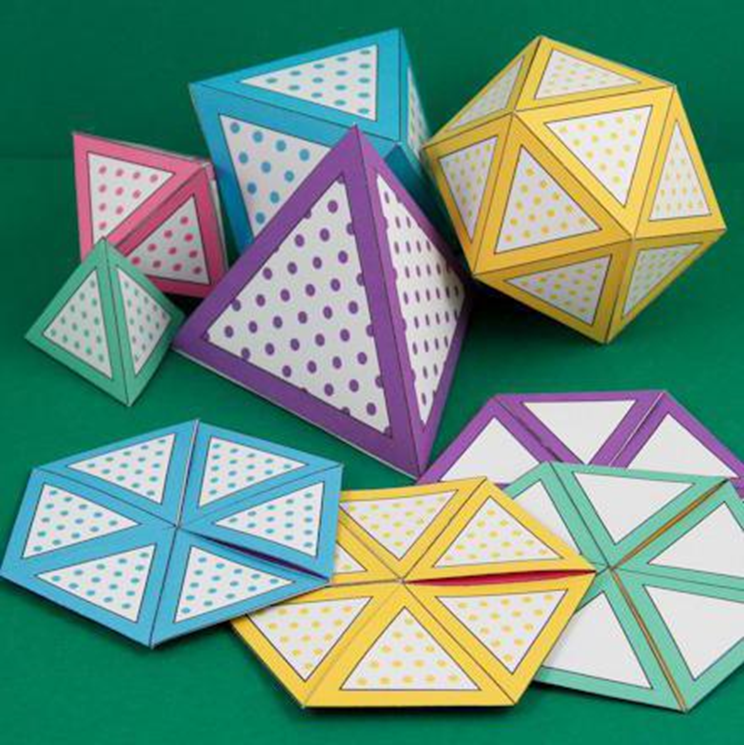 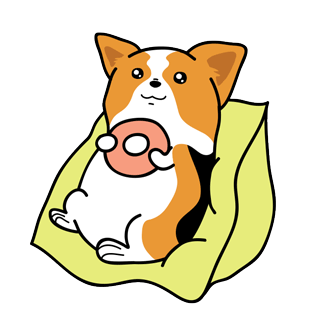 Спасибо за внимание
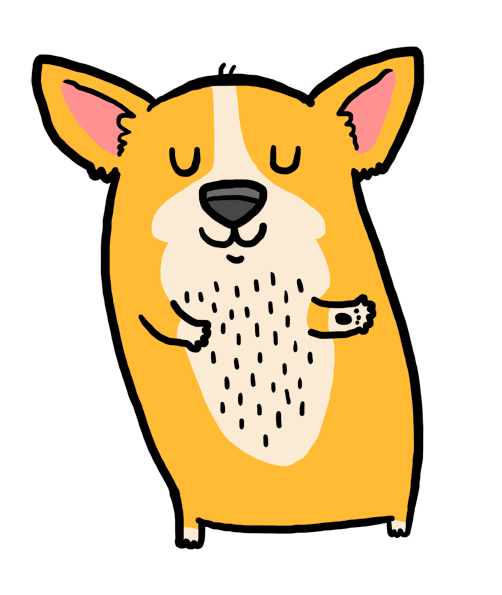